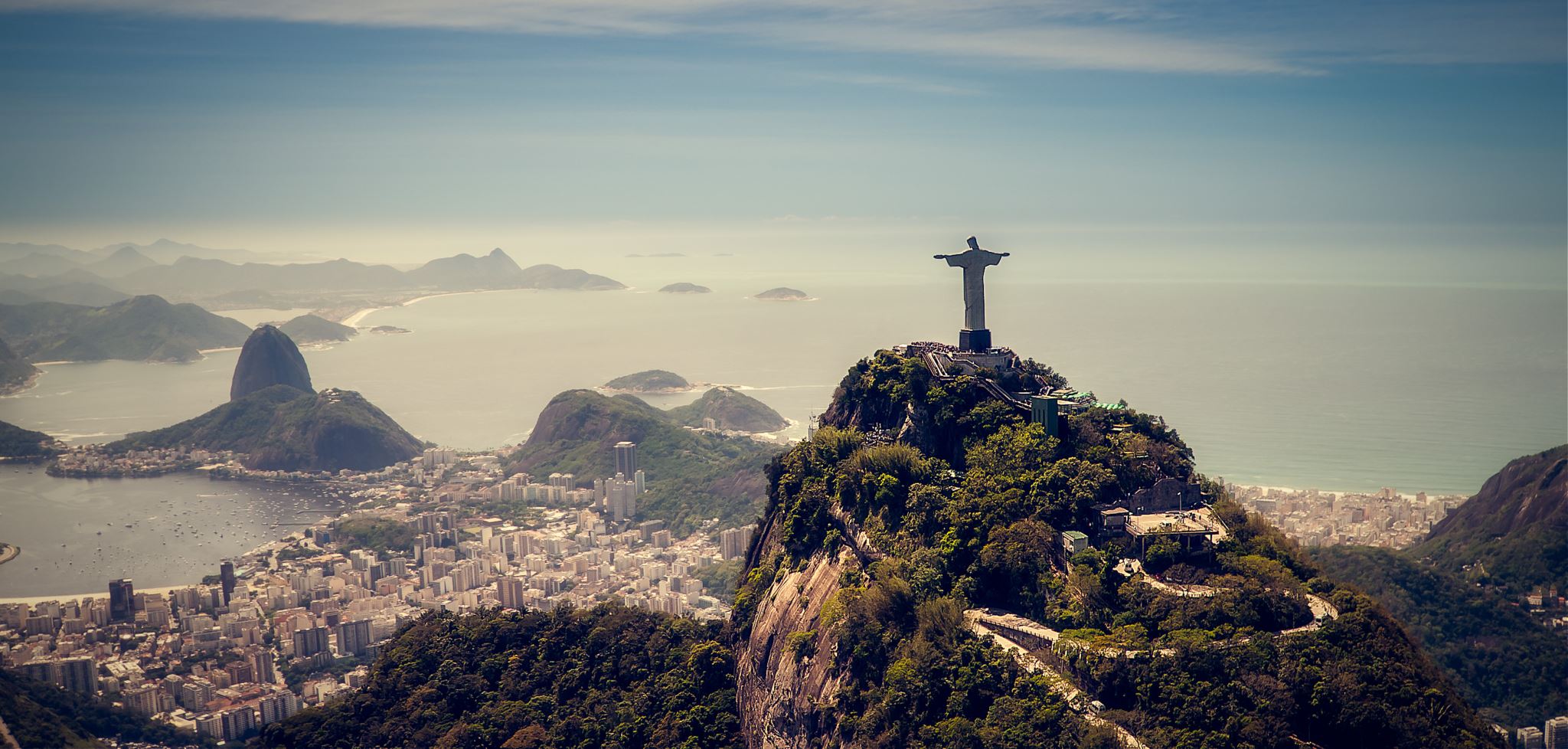 The God of gods
Giving our allegiance to the Creator of the heavens and earth
The art of (mis?)communication
Words mean different things to different people from different cultural backgrounds  thus conveying differing concepts from the same words.
Case in PointDeuteronomy 4:35, 6:4
Modern American to Ancient Jew: Do you believe  God is one?
Ancient Jew: yes.
MA: So, you believe there is only ‘one God’?
Ancient Jew: no.
*Ancient Jews believed in monolatry: the belief in many gods but the worship of one “God”.
Do “gods” (“elohim”) exist?
Making sure we are on the same page as the Bible:
If we’re talking about divine creatures with the same ability as “God”… then no. see Gen 1, 2:4
If we’re talking about “spiritual beings”… then yes. 1 Cor 8:4-6
“Elohim” = more than “God”
“Elohim” – as translated in the NASB
“God” Gen. 1:1
“gods”  Exo 18:8 (see also Gen 31:30)
“divine spirit” Gen 41:38
“judges” Exo 22:8-9; “rulers” Psa 82:1
“goddess” 1 Ki 11:5, 33
“mighty” Gen 23:6
“godly” Malachi 2:15
All these words have one thing in common: something “spiritual”
“Elohim” often = spiritual beings
God is a spiritual being. Gen 1:1; Jn 4:24
Angels are spiritual beings. Psa 8:5 (Heb 2:7)
Demons are spiritual beings. Deut 32:17 (Lk 8:30)
Deceased Samuel. 1 Samuel 28:13
Idols represented “gods” (real and/or fake). Exo 20:1-5; 2 Ki 17:34-35; 1 Cor 8:5
Remembering who Christians worship
Whether we – as Christians – believe or discount the existence of “gods” (spiritual beings), know that the biblical authors believed any number of them to be real. Cp. Eph 6:10-12; Acts 26:18; Matt 4:10
“Yet for us there is but one God, the Father, from whom are all things and we exist for Him; and one Lord, Jesus Christ, by whom are all things, and we exist through Him.” 1 Corinthians 8:6